PROSEDUR DAN SYARAT PENDIRIAN KOPERASI
UNIVERSITAS ISLAM MALANG
BAB II
ITA ATHIA, S.Sos, MM
I. BENTUK KOPERASI
II. JENIS KOPERASI
III. PEMBENTUKAN KOPERASI
Syarat pembentukan Koperasi diatur dalam UU RI NO. 25 tahun 1992, antara lain yaitu:
Pembentukan koperasi didasarkan atas bentuk koperasi yang akan dibentuk (Koperasi Primer atau Koperasi Sekunder)
Koperasi yang akan dibentuk harus berkedudukan di wilayah negara RI
Pembentukan koperasi dilakukan dengan akta pendirian yang memuat anggaran dasar
HAL-HAL YANG PERLU DIPERHATIKAN DALAM PEMBENTUKAN KOPERASI:
Orang-orang yang mendirikan (yang nantinya menjadi anggota koperasi) harus mempunyai kegiatan atau kepentingan yang sama
Usaha yang akan dijalankan oleh koperasi harus layak secara ekonomi
Modal harus cukup tersedia untuk mendukung kegiatan tersebut, tanpa menutup kemungkinan untuk memperoleh bantuan, fasilitas dan pinjaman dari pihak lain
Kepengurusan dan manajemen harus sesuai dengan kegiatan usaha yang akan dilaksanakan agar efisien dalam pengelolaan koperasi
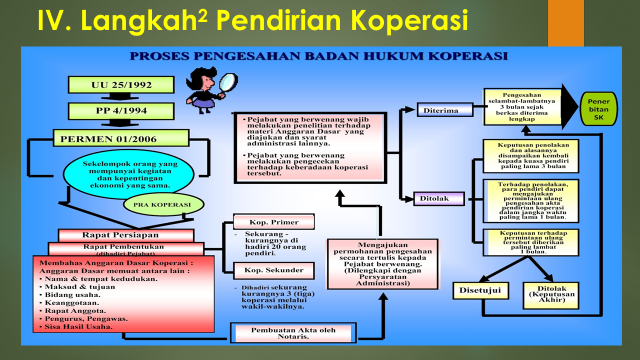 RAPAT PERSIAPAN:

Tujuan mendirikan koperasi
Kegiatan usaha yang hendak dijalankan
Persyaratan menjadi anggota
Menetapkan modal yang akan disetor kepada koperasi diantaranya dari simpanan pokok dan simpanan wajib
Memilih nama-nama pendiri koperasi
Memilih nama-nama pengurus dan pengawas koperasi
Menyusun anggaran dasar
RAPAT PEMBENTUKAN

2 orang atau lebih yang mewakili kelompok masyarakat (pemerkasa)menghubungi kantor Dinas Koperasi tingkat II (kabupaten) untuk mendapatkan penjelasan awal mengenai persyaratan dan tata cara mendirikan koperasi.
Selanjutnya pemrakarsa mengajukan proposal (gambaran umum) tentang potensi anggota, jenis usaha,dasar pembentukan koperasi sekaligus mengajukan permohonan kepada pejabat kantor dinas koperasi dalam rangka mempersiapkan AD/ART.
Atas dasar permohonan tsb pejabat dinas koperasi memberikan penyuluhan tentang pengertian koperasi, tujuan dan manfaat berkoperasi, hak dan kewajiban anggota dan peraturan lainnya.
Persiapan dan rapat pembentukan koperasi minimal dihadiri 20 orang calon anggota koperasi, yang dipimpin oleh pemerkasa dengan materi: kesepakatan pembentukan, pembahasan AD/ART, penetapan pendirian koperasi, pemilihan pengurus dan pengawas koperasi serta sumpah dan janji pengurus dan pengawas.
Sejak rapat pembentukan tersebut, koperasi telah dapat menjalankan aktivitas usahanya al: anggota membayar simpanan pokok, simpanan wajib dan simpanan lainnya.
Pengurus mengajukan permohonan status badan hukum ke kantor Dinas koperasi setempat.
Pejabat kantor Koperasi melakukan verifikasi dan penelitian atas kebenaran data-data yang diajukan.
V. ISI AD/ART
Daftar nama pendiri
Nama dan tempat pendiri
Maksud dan tujuan serta bidang usaha yang dilakukan
Ketentuan mengenai keanggotaan
Ketentuan mengenai rapat anggota
Ketentuan mengenai pengelolaan
Ketentuan mengenai permodalan
Ketentuan mengenai jangka waktu berdirinya
Ketentuan mengenai pembagian SHU
Ketentuan mengenai sanksi
VI. KEANGGOTAAN